Evaluation of AOMIP Modeled Arctic Sea Ice Thickness (Using Observational ULS data)
Mark Johnson1, Andrey Proshutinsky2, Yevgeny Aksenov4 , Igor Ashik3, Beverly de Cuevas4, Nikolay Diansky5, Christian Haas6, Sirpa Hakkinen7, Ron Kwok8, Ron Lindsay9,Wieslaw Maslowski10,  An T. Nguyen8, Jinlun Zhang9 

1Institute of Marine Sciences, University of Alaska Fairbanks, Fairbanks, AK, USA
2Wood Hole Oceanographic Institution, Woods Hole, MA, US
3Arcticand Antarctic Research Institute, St. Petersburg, Russia
 4National Oceanography Centre, Southampton, Southampton, UK
5 Institute of Numerical Mathematics Russian Academy of Sciences, Moscow, Russia
6University of Alberta, Edmonton, Canada
 7Goddard Space Flight Center, Greenbelt, MD, USA
8Jet Propulsion Laboratory, Pasadena, CA, USA
9Polar Science Center University of Washington, Seattle, WA, USA
10Naval Postgraduate School, Monterey, CA, USA
[Speaker Notes: Are all these folks co-authors on our paper? If so I need input from them to help explain the model behavior that the following slides document.]
Ice Thickness from models and ULS
Linear regression
Histogram
Differences (models-observations)
Correlations
Taylor Diagram (modified)
Model issues
Ice Concentration – seasonality
methodology and validations
ULS Locations
AWI
NPEO
BGEP
IOS
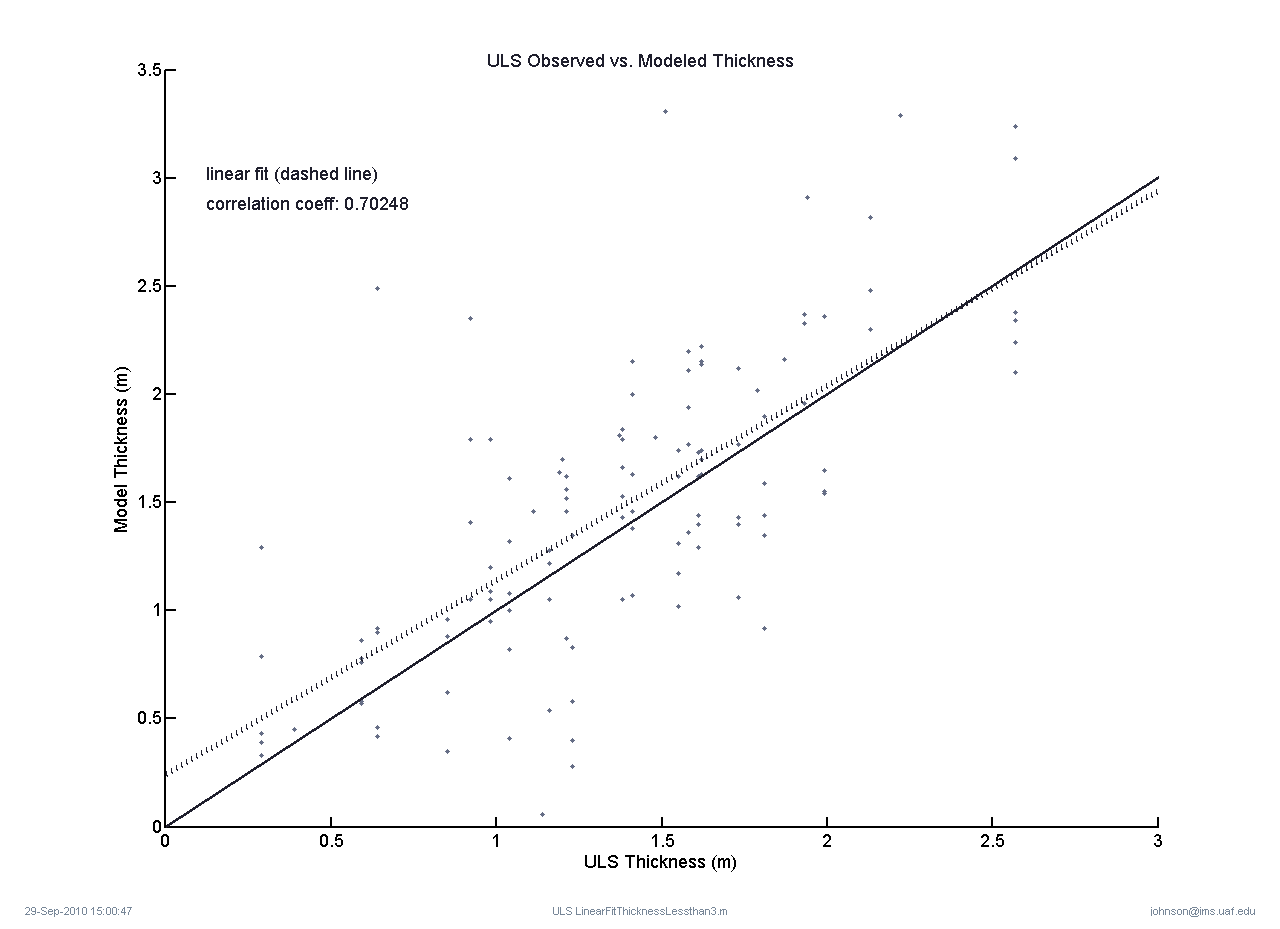 Comparison using monthly means from models and ULS obs
(NPEO observed 3.87m removed)
[Speaker Notes: ULS thickness vs model thickness for the record length of the ULS/model overlap. The correlation is pretty good, 0.7. Note that the NPEO observation of thick ice (3.85m) was removed because only UW had a comparison at that point.

This slide suggests that all models overestimate the ice thickness compared to the ULS data at all values except the thickest ice (where there are very few observations).]
[Speaker Notes: Course-bin PDF of thickness for models and ULS record length observations. Note that the models under represent the ice around 1m thick and over represent the ice thicker than 2m. 

Is this interpretation correct? Is “under represent” and “over represent” correct?]
Model is too thin
Model is too thick
[Speaker Notes: Course-bin PDF of thickness for models and ULS record length observations. Note that the models under represent the ice around 1m thick and over represent the ice thicker than 2m. 

Is this interpretation correct? Is “under represent” and “over represent” correct?]
Model – Observations Thickness
[Speaker Notes: I’ve taken all the data you and Tatiana sent me and from the correlations and means made this graph of the model minus the observations for each model for each of the 24 instruments. The grey vertical lines are no-data. Only UW is compared with NPEO and is off by almost 1.5m (far right). One conclusion from this is that the GSFC model underestimates all of the IOS data. This shows up in a later slide as well. This slide is used to introduce the data.

From this slide, one might say that a “good” representation is agreement within, say 30cm. I’ve used that value later. It could be argued that this value is arbitrary, but it makes sense to me.]
Model – Observations Thickness
[Speaker Notes: I’ve taken all the data you and Tatiana sent me and from the correlations and means made this graph of the model minus the observations for each model for each of the 24 instruments. The grey vertical lines are no-data. Only UW is compared with NPEO and is off by almost 1.5m (far right). One conclusion from this is that the GSFC model underestimates all of the IOS data. This shows up in a later slide as well. This slide is used to introduce the data.

From this slide, one might say that a “good” representation is agreement within, say 30cm. I’ve used that value later. It could be argued that this value is arbitrary, but it makes sense to me.]
Model – Observations Thickness
[Speaker Notes: I’ve taken all the data you and Tatiana sent me and from the correlations and means made this graph of the model minus the observations for each model for each of the 24 instruments. The grey vertical lines are no-data. Only UW is compared with NPEO and is off by almost 1.5m (far right). One conclusion from this is that the GSFC model underestimates all of the IOS data. This shows up in a later slide as well. This slide is used to introduce the data.

From this slide, one might say that a “good” representation is agreement within, say 30cm. I’ve used that value later. It could be argued that this value is arbitrary, but it makes sense to me.]
Correlations
n=1
[Speaker Notes: These are the correlations by model by instrument. The correlations range from 0.97 (NPS for BGEP) to -0.76 (ORCA for AWI 11). Instrument order is too hard to show without making this slide too messy, but the order is IOS1 through 8, then AWI 1 through 11, then BEGP A through D, then NPEO. The darker vertical bars are NEGATIVE correlations. Thus ORCA may have problems with large but negative correlations.]
Models<obs
models>obs
-30 cm
30 cm
[Speaker Notes: This slide sorts the model – obs differences from small (bottom) to large retaining the sign and color coding the correlations greater than 0.6. Note the models at the top that have good correlations but do not get the magnitude right. There are dashed vertical lines at plus/minus 30cm difference.]
These model-obs have differences > |30 cm|
-30 cm
30 cm
[Speaker Notes: This slide sorts the model – obs differences from small (bottom) to large retaining the sign and color coding the correlations greater than 0.6. Note the models at the top that have good correlations but do not get the magnitude right. There are dashed vertical lines at plus/minus 30cm difference.]
We will look at the model vs observation correlations and the model minus observation values using a modified Taylor Diagram as follows
Taylor Diagram (modified)
model – obs = 75 m
model – obs = 30 m
model thickness > obs
rotation scaled to  2m model-obs thickness
model – obs = 2m
model = obs
model – obs = - 2m
model – obs = -30 m
model thickness < obs
model – obs = -75 m
[Speaker Notes: To better view the thickness differences and the correlations, I have developed a modified Taylor diagram. The correlations are the radius and the rotation angle is scaled to plus or minus 2m. The green dashed lines show the rotation angle for plus/minus 30cm and the red dashed lines show the rotation angle for plus/minus 75m. At pi the difference is 2m.

One might think from the model reference point that positive rotations (blue arrow) where model > obs are “cold” and negative rotations (red arrow) where model is less than obs are “warm”.]
Taylor Diagram (modified)
model – obs = 75 m
correlation=0.6
correlation=1
model – obs = 30 m
model – obs = 2m
model = obs
model – obs = - 2m
model – obs = -30 m
model – obs = -75 m
[Speaker Notes: To better view the thickness differences and the correlations, I have developed a modified Taylor diagram. The correlations are the radius and the rotation angle is scaled to plus or minus 2m. The green dashed lines show the rotation angle for plus/minus 30cm and the red dashed lines show the rotation angle for plus/minus 75m. At pi the difference is 2m.

One might think from the model reference point that positive rotations (blue arrow) where model > obs are “cold” and negative rotations (red arrow) where model is less than obs are “warm”.]
Taylor Diagram (modified)
model – obs = 75 m
model – obs = 30 m
model – obs = 2m
“good”
model = obs
model – obs = - 2m
model – obs = -30 m
model – obs = -75 m
[Speaker Notes: We might suggest that model – observed differences less than abs(30cm) with correlations greater than 0.6 are “good”.  This is the area with the green shading.]
Taylor Diagram (modified)
model – obs = 75 m
model – obs = 30 m
“not so good”
model – obs = 2m
model = obs
model – obs = - 2m
model – obs = -30 m
model – obs = -75 m
[Speaker Notes: We would have to be careful of correlations that are large but also have large difference magnitudes. We might suggest that these are “poor” and would fall into the red shaded area. The larger the difference the worse the model performance.]
Performance by model
“good”
AWI3
n=1
“not so good”
AWI1
AWI4
AWI11
n=1
[Speaker Notes: ORCA has done a good job with AWI3. The IOS8 is ignored having too few observations.

Care is needed for AWI4 that has a correlation of 0.89 but differs in magnitude from observations by 2.49-0.64=1.85m.

Similarly, AWI1 correlates at 0.61 but differs 0.92-1.81=-0.89m.

Note that the difference between the model and observations is large for AWI2 and AWI7.]
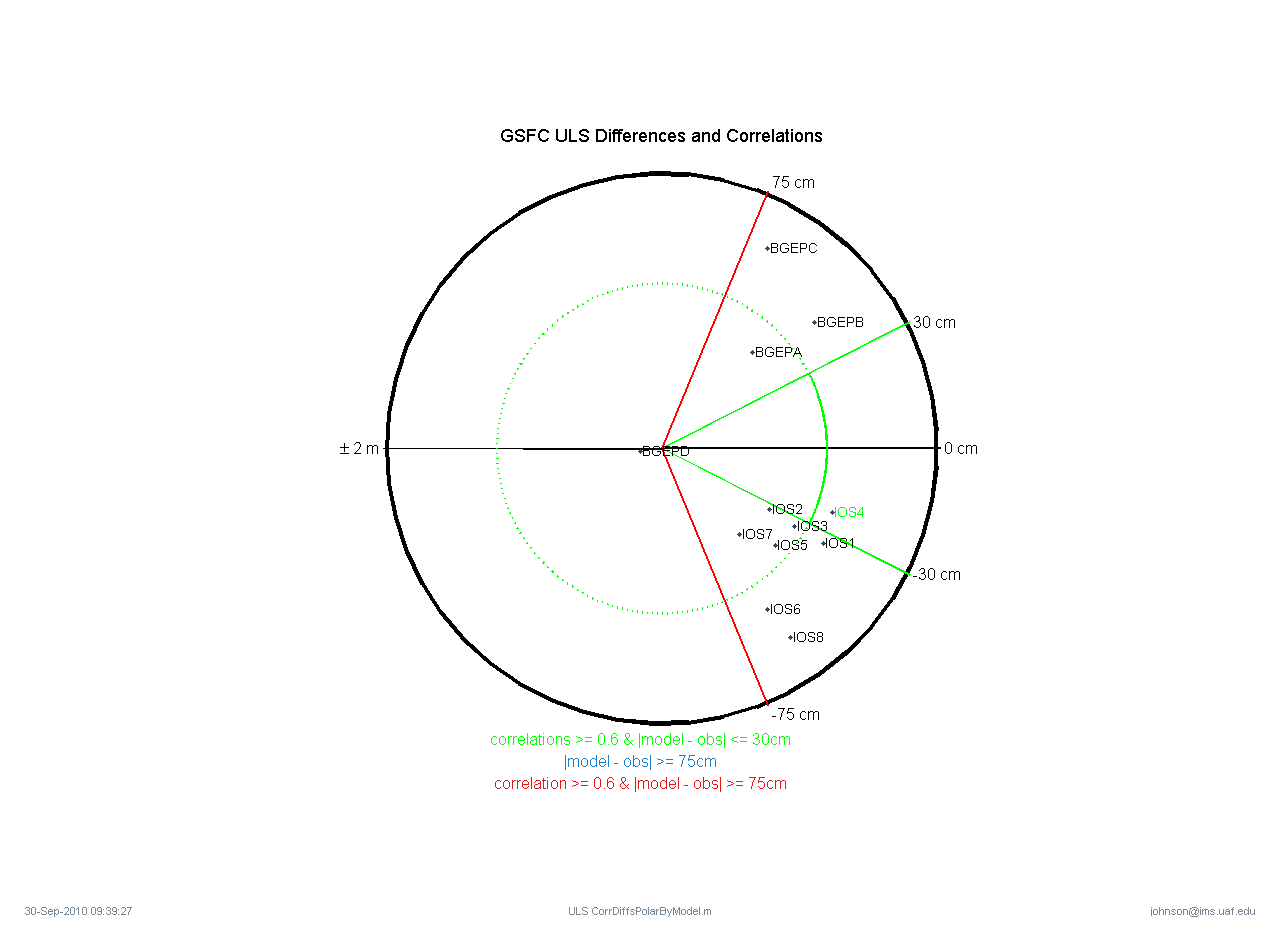 “good”
IOS4
BGEP A, B, C and D are overestimated
IOS1, 2, 3, 4, 5, 6, 7, and 8 are underestimated
[Speaker Notes: GSFC does IOS4 well.]
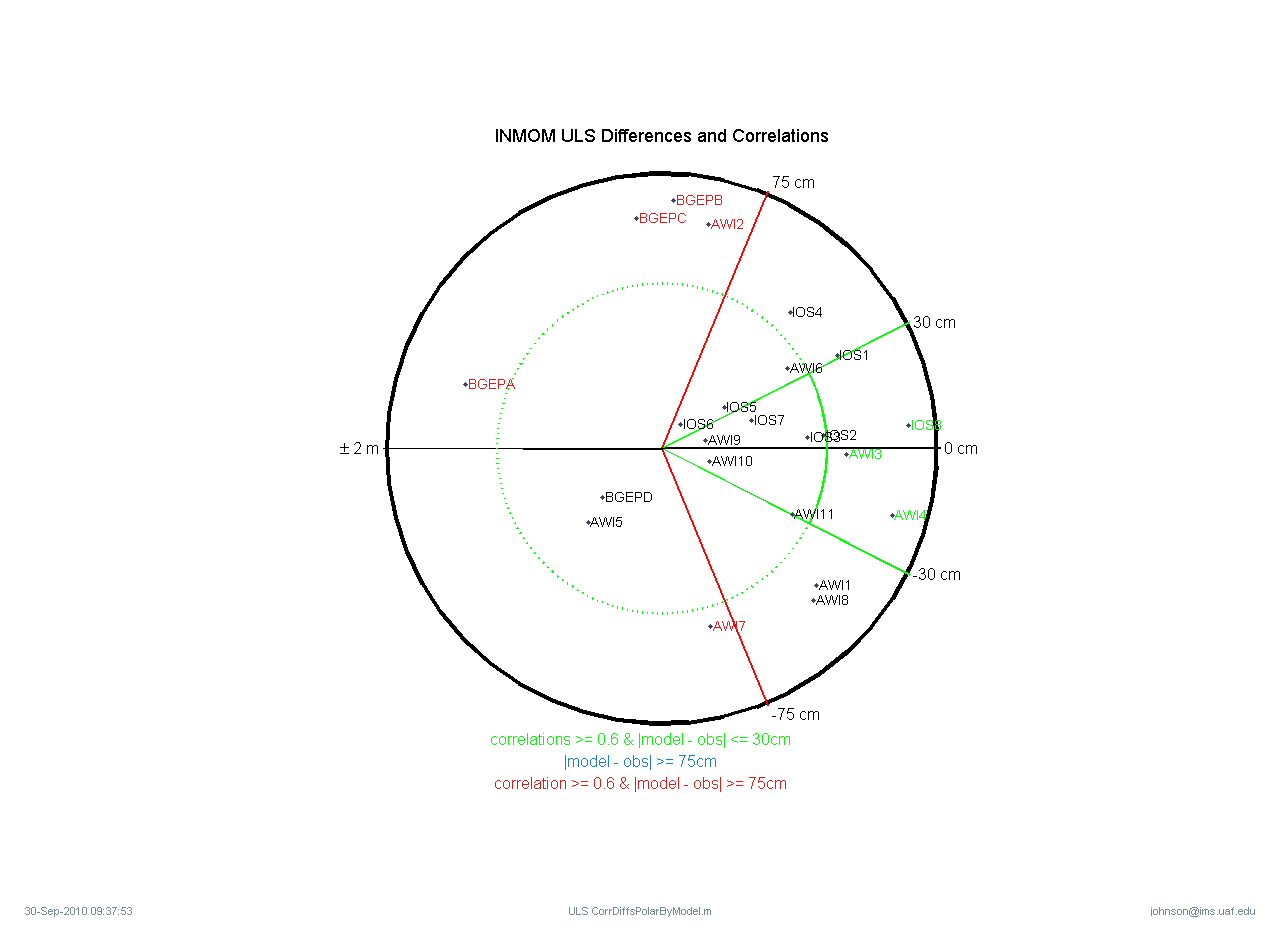 “good”
IOS8
AWI2
AWI3
“not so good”
AWI2
AWI7
BGEP A,B,C
[Speaker Notes: INMOM does well for IOS8, AWI3 and AWI4.

Agreement with BGEPA, B, and C and AWI2 and AWI7 are poor.]
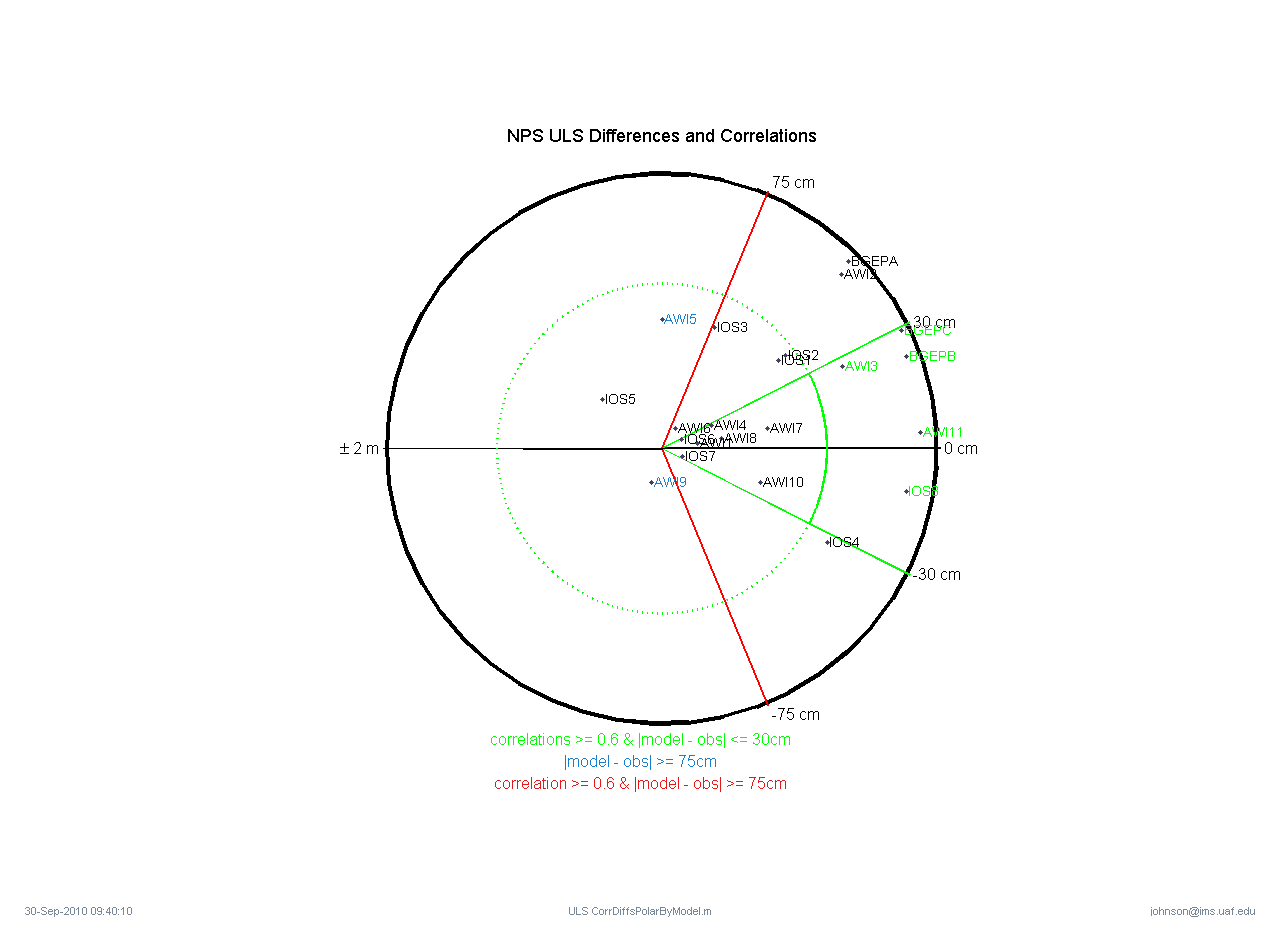 “good”
IOS8
AWI1
BGEPB
BGEPC
[Speaker Notes: NPS does AWI3, AWI11, IOS8 well. There are large differences for AWI5 and AWI9.]
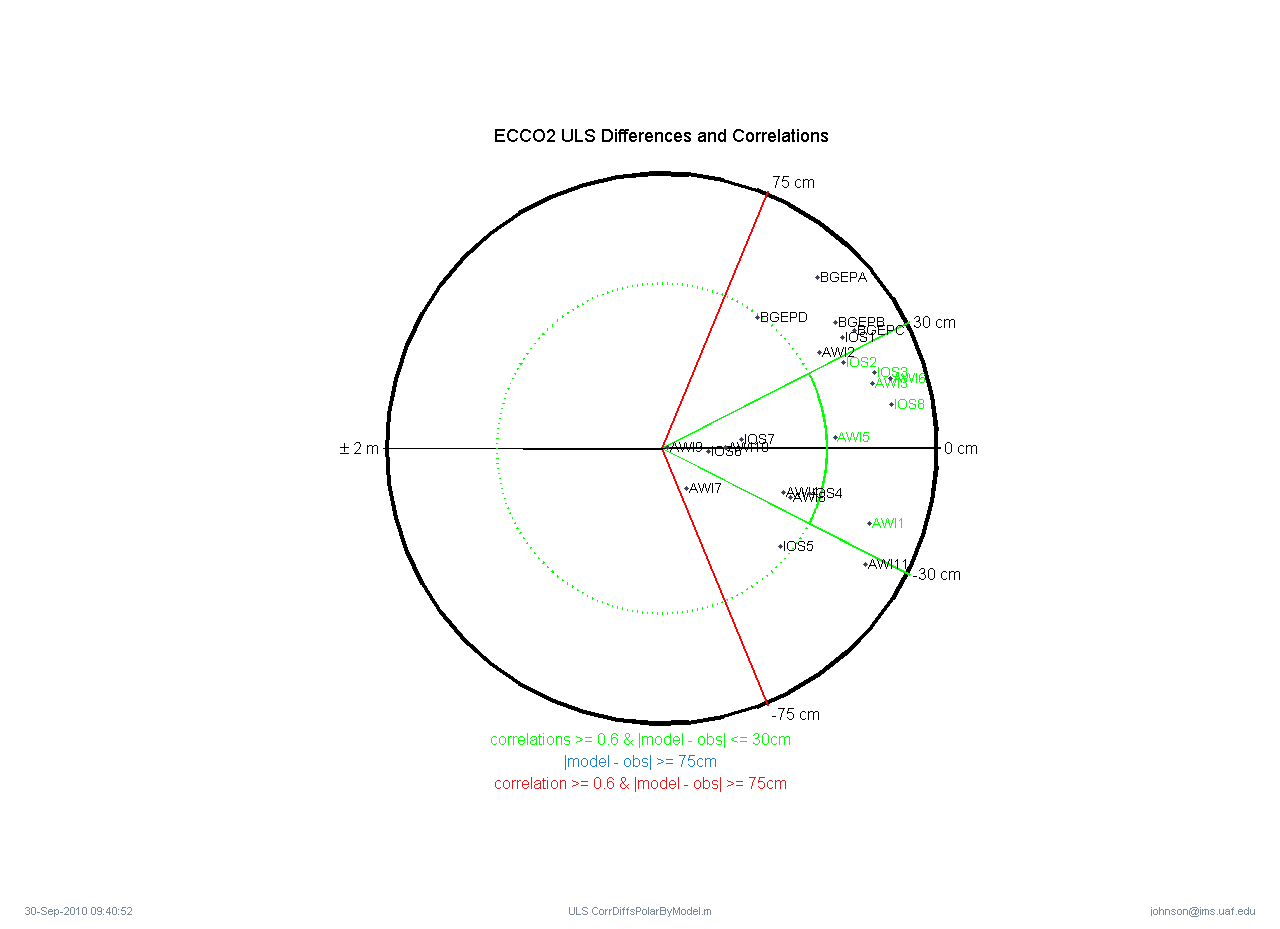 “good”
IOS2
IOS3
IOS8
AWI3
AWI5
AWI6
[Speaker Notes: ECCO2 does IOS2, IOS3, IO8, AWI1, AWI3, AWI5, AWI6 well.]
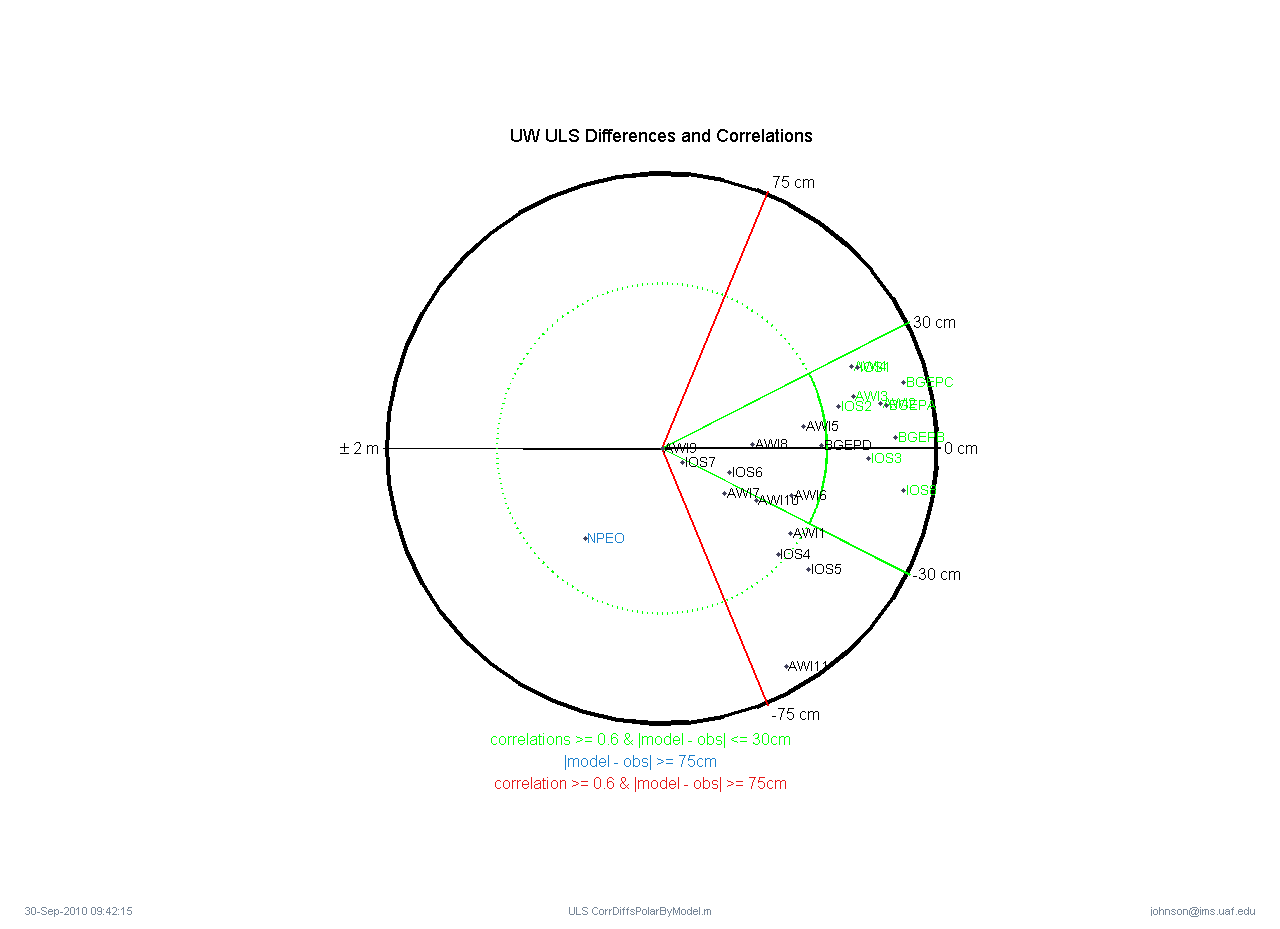 “good”
IOS1
IOS2
IOS3
IOS8
AWI2
AWI3
AWI4
BGEPA
BGEPB
BGEPC
[Speaker Notes: UW does IOS1, IOS2, IOS3, IOs8, AWI2, AWI3, AWI4, BGEPA, BGEPB, BGEPC well. It is off on NPEO but is the only model that has data to compare. 

By this approach, UW is the “best” model.]
Performance by instrument
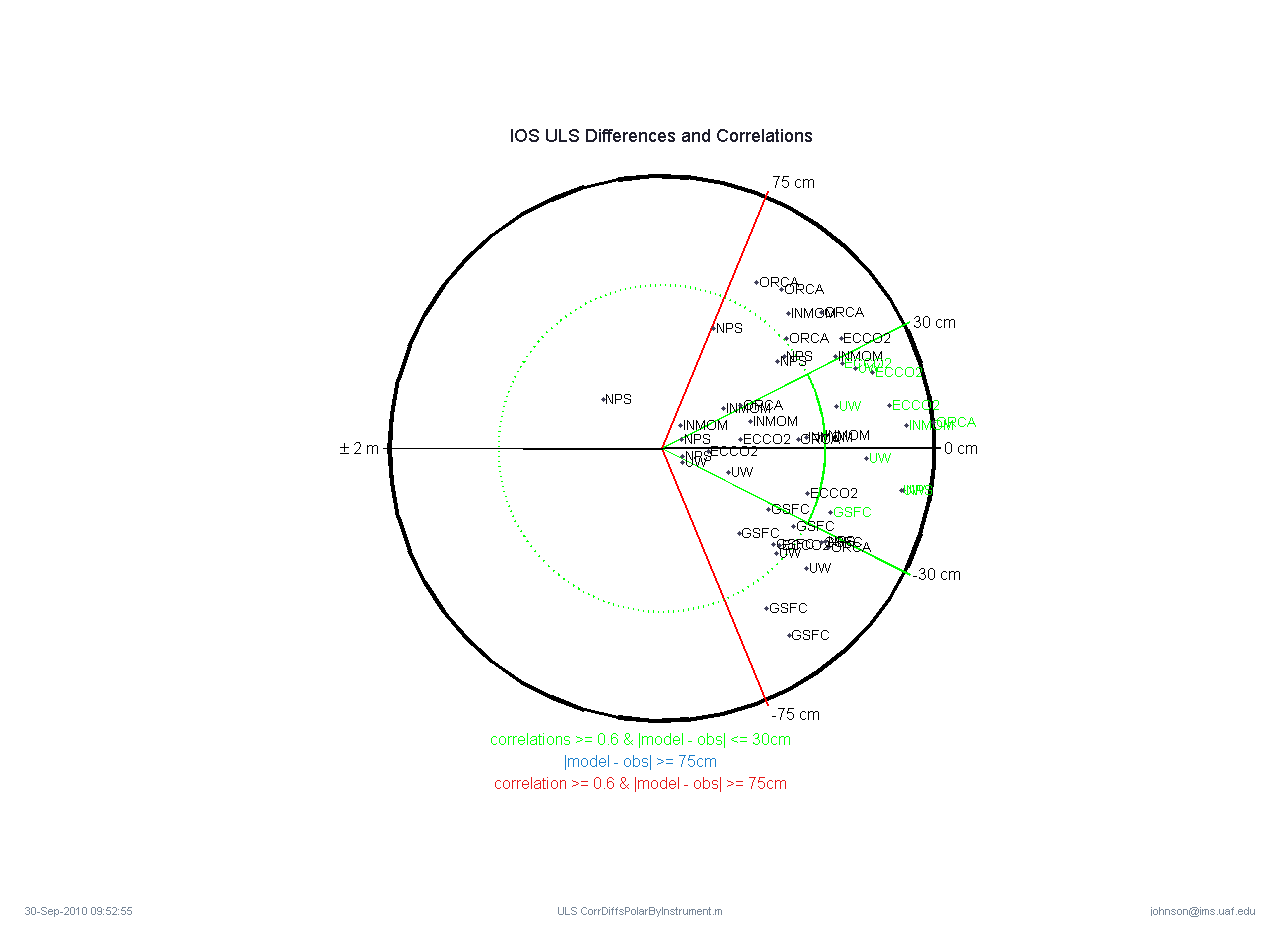 “good”
UW - 4
ECCO2 – 3
NPS – 1
GSFC - 1
INMOM - 1
[Speaker Notes: UW does 4 instruments well, ECCO2 does 3 well.

None of the models appear to have problems with IOS data.

Locations?]
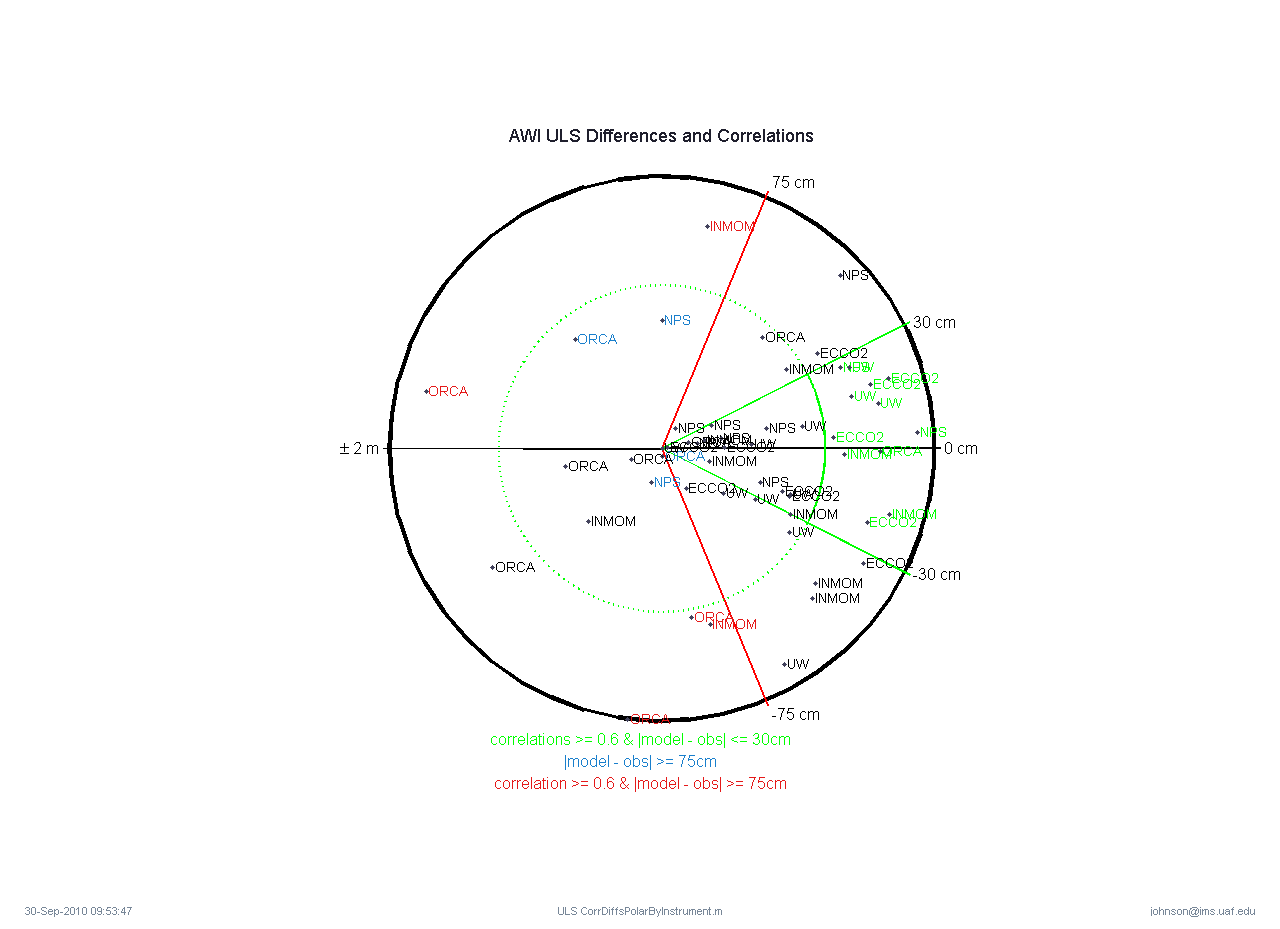 “good”
UW - 3
ECCO2 – 3
NPS – 2
INMOM - 2
n=1
“not so good”
INMOM - 2
ORCA - 2
n=1
[Speaker Notes: ECCO2 and UW do three AWI instruments well and NPS 2 well.

ORCA and INMOM have problems with large correlations but large differences]
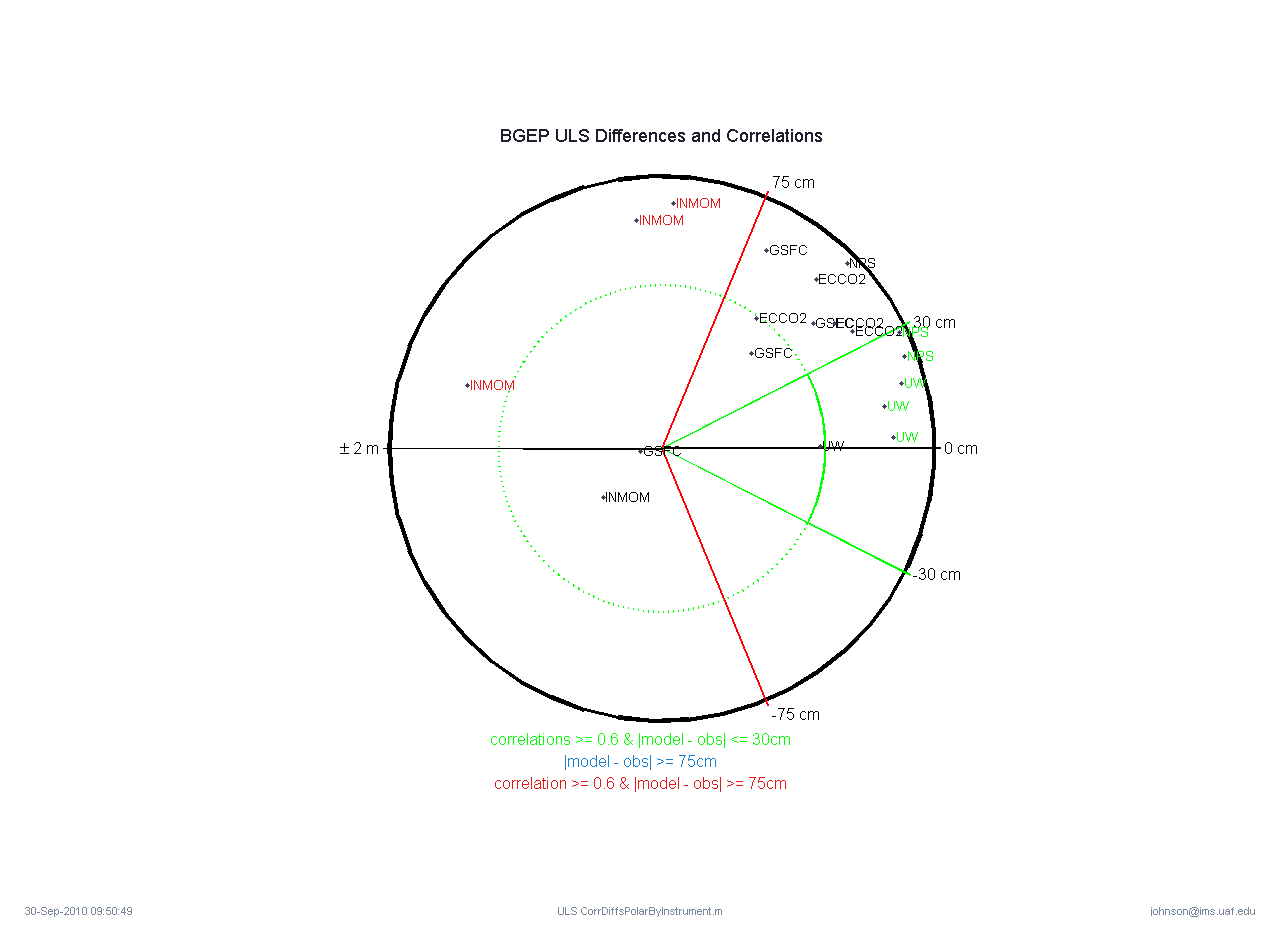 “good”
UW – 3
NPS – 2
“not so good”
INMOM - 3
[Speaker Notes: UW and NPS do well for the lumped BEGP data (A,B,C,D).

Why does INMOM do poorly for three of the instruments?]
n=1
correlation = -0.76
[Speaker Notes: This is a summary of the results.

ORCA needs to address the large and negative correlation.]
Where do the “good” data show up on the model vs observations?
(NPEO observed 3.87m removed)
[Speaker Notes: Same as above but the “good” data are marked with the green asterisk.

ULS thickness vs model thickness for the record length of the ULS/model overlap. The correlation is pretty good, 0.7. Note that the NPEO observation of thick ice (3.85m) was removed because only UW had a comparison at that point.

This slide suggests that all models overestimate the ice thickness compared to the ULS data at all values except the thickest ice (where there are very few observations).]
Conclusions from ULS data
Generally the models overestimate the ice thickness compared to ULS observations
Models don’t have enough sea ice in the thin or FY ice range up to 1m thick
Models have too much sea ice greater than 2m thick
Models do better in the Beaufort than Fram Strait
Questions
Why do the models have too much MY ice and not enough “new” ice?
Do the models not melt or advect away the thicker MY ice?
Do tides “open up” the sea ice allowing for more of the “thin” ice less than 1m thick? 
What models have tides in them?
Seasonality of Sea-Ice Concentration
Subsistence hunters along coastal Alaska have observed for years the start and end dates of “freeze-up” and “break-up”
Algorithm to compute these event times using SSM/I has been developed with good agreement (Hajo Eicken)
Seasonality can be computed using satellite record.
Compare with model results?
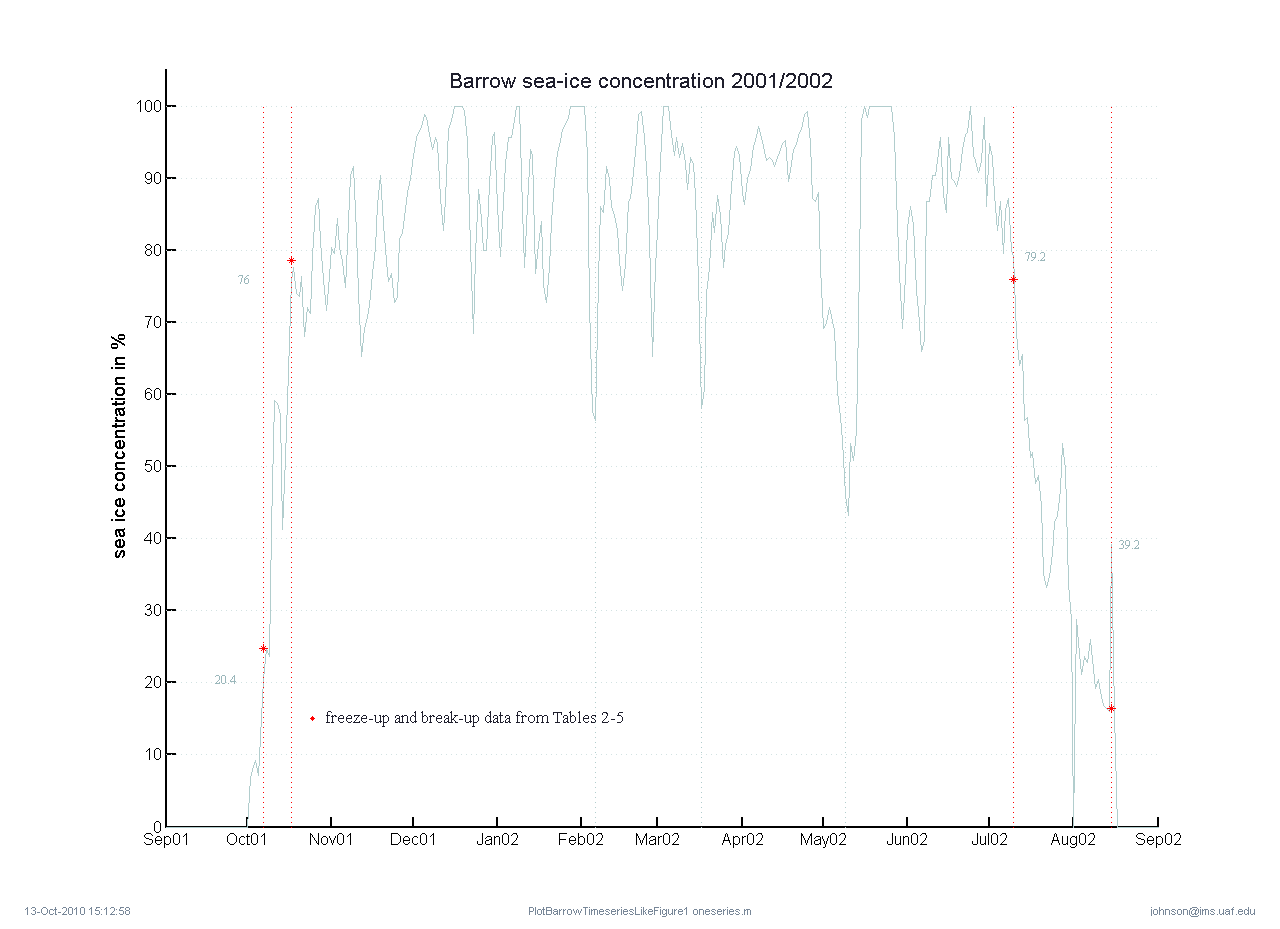 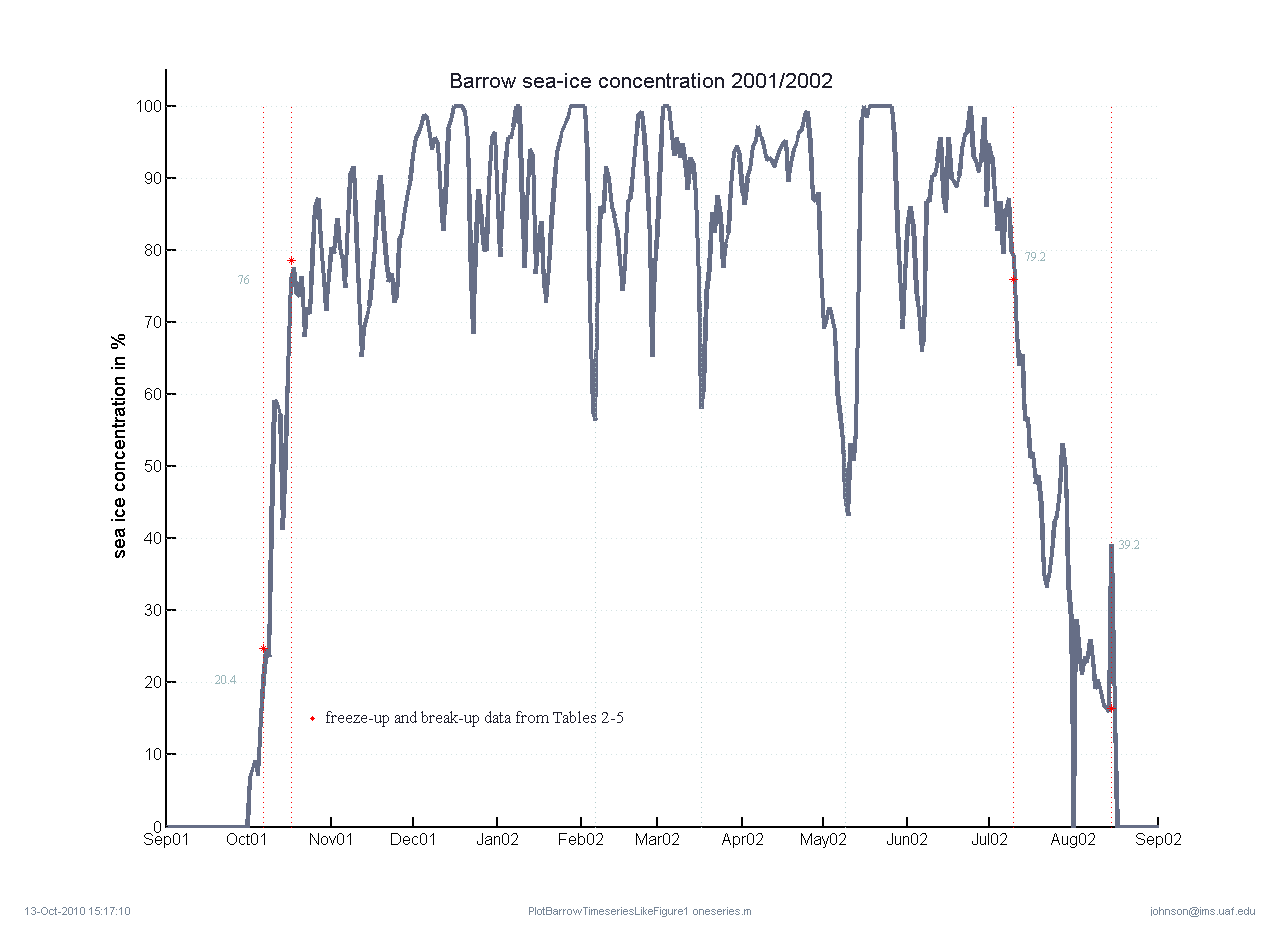 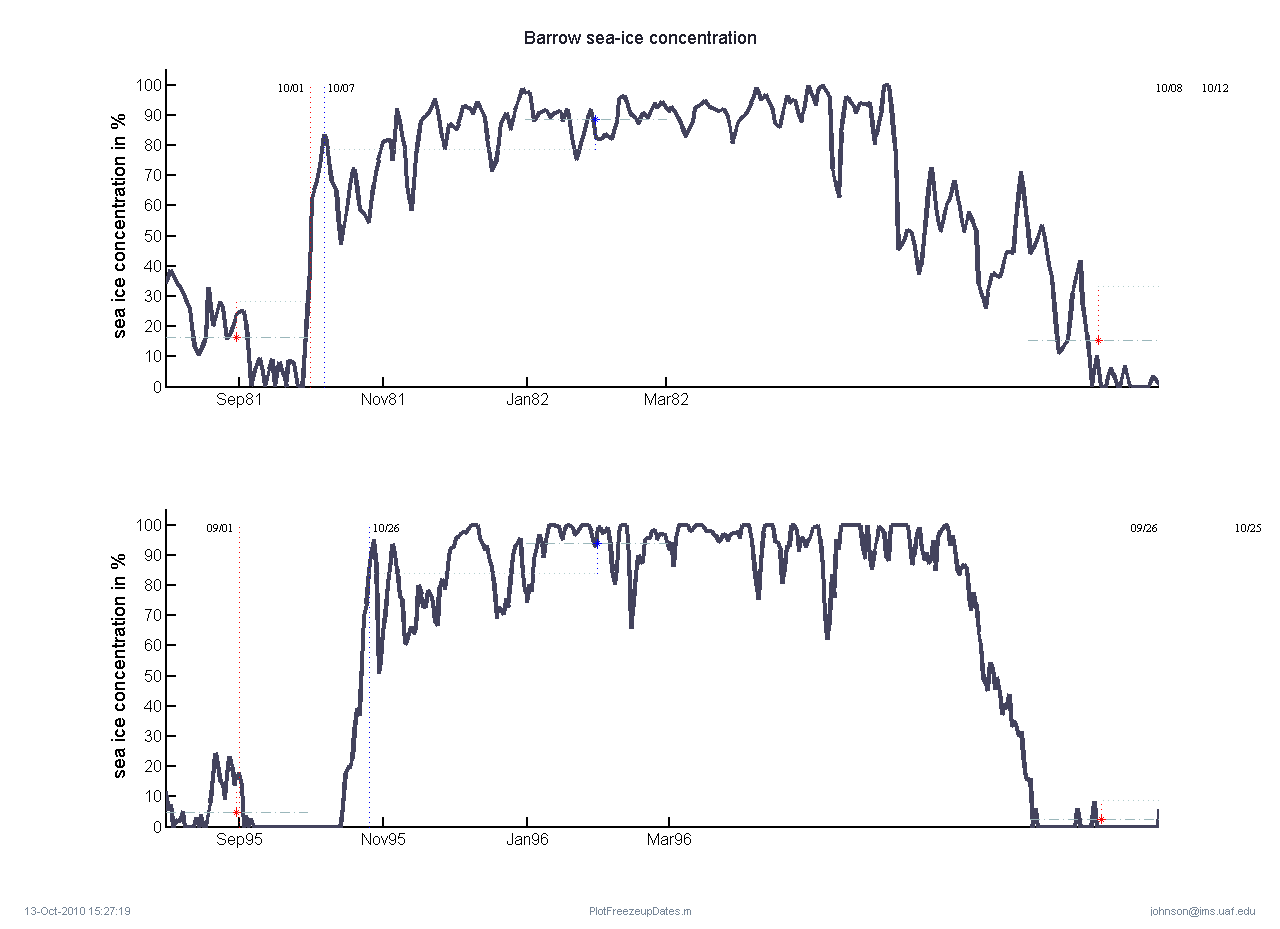 Conclusions
UW does well integrating thickness
Most models agree with IOS data but not with AWI data
TPD and Fram Strait export may play a key role
Seasonality of sea-ice concentration appears to be an attractive validation tool.
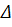 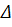 Preliminary conclusions
The major one is that it seems that the UW model is good and a bit better than others.
ECCO2 models results (this is MIT model which An T Nguen runs at JPL are also good and better than the others except UW model. 
I will continue working with conclusions.
[Speaker Notes: These are your results from previous talk.]